Типы кристаллических решёток
Выполнила
Ученица 11 «Б» класса
Гладинова Анастасия
Кузнецова Л.В
Учитель химии ГБОУ лицей №144
Санкт-Петербург 
2013
ЗАДАЧИ УРОКА:

  Сформировать понятие о  кристаллическом и аморфном состоянии твердых тел
  Дать характеристику основных  типов кристаллических решёток
  Установить зависимость физических свойств  вещества от характера химической связи  и  типа кристаллической решётки
Твердое  вещество
Аморфное
Кристаллическое
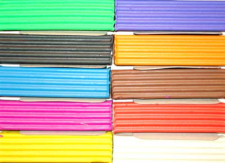 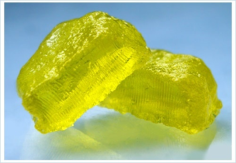 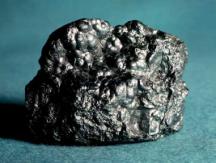 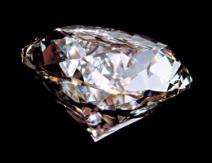 смола                                                           
стекло                                                         
пластилин                                                  
воск
пластмассы
хлорид натрия
графит                                               металлы
Особенности     кристаллических    веществ
Строгое расположение частиц, образующих кристаллическую решётку 
Строго определенные Тпл и Ткип
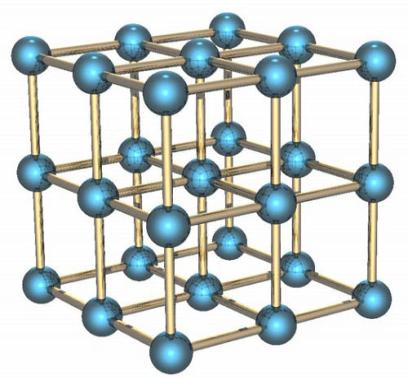 Узлы кристаллической
решётки
Кристаллические решётки веществ-это упорядоченное расположение частиц (атомов, молекул, ионов) в строго определённых  точках пространства. Точки размещения частиц называют узлами кристаллической решётки.
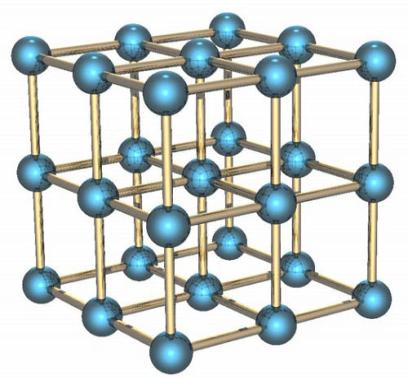 Узлы кристаллической
решетки
Особенности аморфных             веществ
Нет строгого расположения частиц, нет кристаллической решётки.
Нет строго определенных Тпл и Ткип
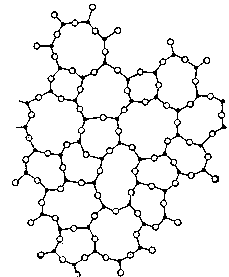 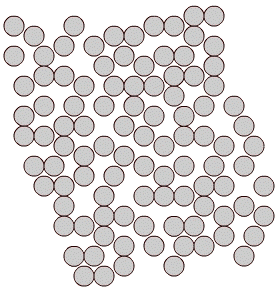 Типы кристаллических решёток
Ионная кристаллическая решётка
В узлах решётки  ионы (+ и – заряженные), между которыми существует ионная сязь
Свойства веществ: 1) относительно высокая твердость, прочность 2) хрупкость 3) термостойкость 4) тугоплавкость 5) нелетучесть
Примеры: соли (NaCl), основания ( NaOH), некоторые оксиды типичных металлов
Атомная    кристаллическая решётка
В узлах решётки  отдельные атомы.
Химическая связь ковалентная Свойства веществ: 1) высокая твердость, прочность 2) высокая Тпл.3) тугоплавкость
   4) практически нерастворимы 5) нелетучесть
Примеры: углерод в форме алмаза, графита; бор и др.
алмаз
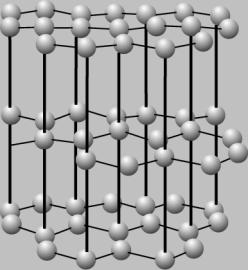 графит
Металлическая           кристаллическая    решётка
В узлах решётки атомы и ионы (+)
Химическая связь металлическая
Свойства веществ: 1) металлический блеск 2) тепло- и электропроводность3) ковкость и пластичность
   4) непрозрачность
Примеры: Все металлы (Na, Ca, Fe…, кроме Hg), сплавы и т.д.
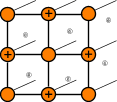 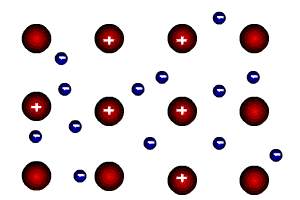 Разновидности        металлических             решёток
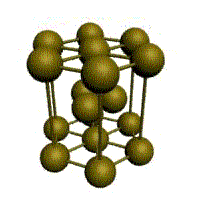 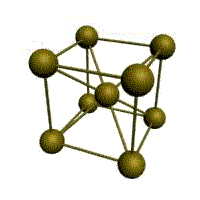 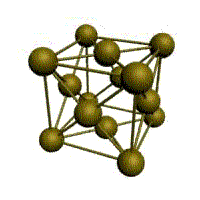 а
в
б
а)кубическая      объемно-центрированная

б)кубическая        гранецентрированная

в)гексагональная          плотноупакованная
Молекулярная         кристаллическая   решетка
В  узлах решетки  - молекулы
        Химическая связь
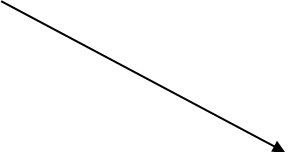 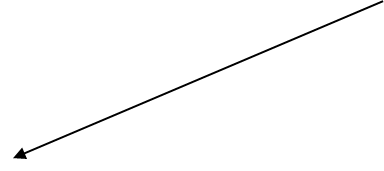 Ковалентная неполярная
(между частицами в узлах  решётки действуют только слабые межмолекулярные силы)
Ковалентная полярная
(между молекулами в узлах действуют слабые  силы межмолекулярного притяжения)
Молекулярная кристаллическая решётка
Свойства веществ: 1) малая твердость, прочность 2) низкие Тпл, Ткип, 3) при комнатной Т обычно жидкость или газ 4) высокая летучесть
Примеры:
йод   I2
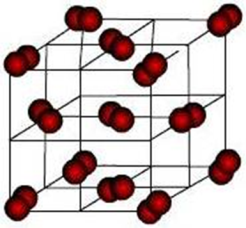 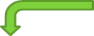 Ковалентная 
неполярная:

Большинство неметаллов (H ,N ,O , Cl  , P , S  и т.д., кроме Si и C)
Ковалентная 
полярная:

Большинство неорганических и органических веществ (H O, HCl, H S)
углекислый  газ   СО2
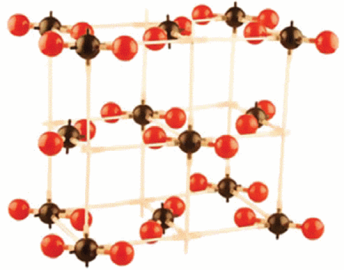 2
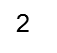 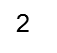 8
4
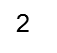 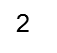 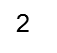 Молекулярная   кристаллическая  решётка
Сера S8
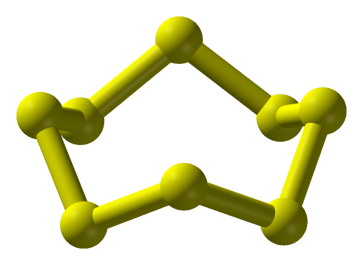 Белый фосфор Р4
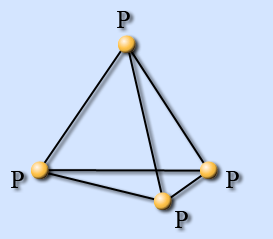 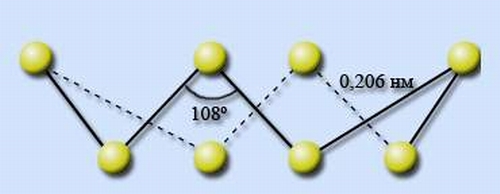 Взаимосвязь
Между  положением  элемента  в  периодической  системе  и кристаллической  решёткой  его  соответствующего  простого  вещества существует   тесная  взаимосвязь.
ВЫВОД
   Свойства  веществ зависят не только от вида химической связи, существующей между частицами, но и от пространственного расположения этих частиц относительно друг друга.